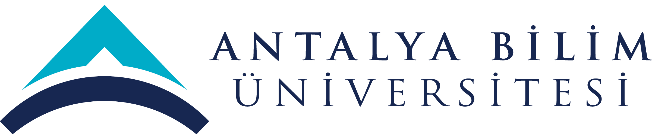 2021 YILI 
YÖNETİMİN GÖZDEN GEÇİRME TOPLANTISI 
(YGG)
ANTALYA BİLİM ÜNİVERİSTESİTEKNOLOJİ TRANSFERİ OFİSİ
ABUTTO
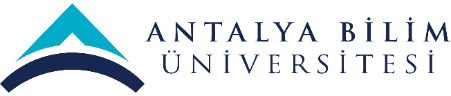 MİSYON-VİZYON-POLİTİKA
BİRİMİN VİZYONU
Antalya Bilim Üniversitesi Teknoloji Transfer Ofisi (ABUTTO), üniversitelerde üretilen bilimsel birikimi sanayi ile buluşturup ülke sanayisinin uluslararası rekabette söz sahibi olmasını, akademisyenlerin sanayi ile işbirliğini yenilikçi düşüncelerle ve fikri mülkiyet hakları temelinde ticarileştirilmesini ve bu anlamda yenilikçiği ve girişimciliği şiar edinerek ülke kalkınmasına katkı sağlamayı vizyon edinmiştir.
BİRİMİN MİSYONU
Antalya Bilim Üniversitesi Teknoloji Transfer Ofisi (ABUTTO), girişimci ve yenilikçi fikirlerle üniversite sanayi işbirliğinin gelişimine katkı sağlamayı, akademik araştırmalara üretim sektörünün ihtiyaçları temelinde destek sağlamak amacıyla, inovasyonel bilgi ve teknolojiye dayalı yaklaşımlarla, Ar-Ge projeleri oluşturmayı ve geliştirmeyi, patentlenebilir ve ticarileştirilebilir fikir ve ürünlerle yatırımcı ve buluşçularla bir arada çalışmayı misyon edinmiştir.
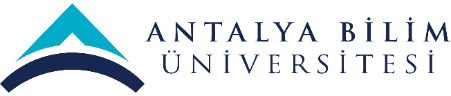 MİSYON-VİZYON-POLİTİKA
ÇALIŞMA POLİTİKASI
ABUTTO olarak Üniversitelerde yürütülen araştırma çıktılarının ekonomik değere dönüşmesi, üniversite sanayi işbirliğinin sağlanması, üniversitelerin ulusal ve uluslararası destek mekanizmalarından faydalanması, üniversitelerde üretilen bilgiye dayalı akademik girişimciliğin geliştirilmesi ve üniversitelerde fikri sınai hakların ticarileştirilmesi hedeflerine yönelik olarak faaliyet göstermekteyiz.
Söz konusu bu faaliyetler aşağıda belirtilen modüllerle tanımlanmıştır.
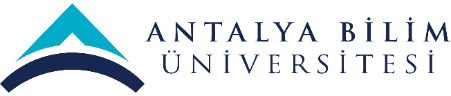 MİSYON-VİZYON-POLİTİKA
TTO faaliyet modüllerimiz:
Modül 1: Farkındalık, Tanıtım, Bilgilendirme ve Eğitim Hizmetleri: Bu modül ile iş dünyasının, Ar-Ge projeleri yürütme, üniversite ile işbirliği yaparak projeler geliştirme, teknoloji ve inovasyon konularında bilgi sahibi kılınması amaçlanmaktadır. Modül çerçevesinde yürütülebilecek faaliyetler, üniversitelerin iş dünyasına yönelik olarak sahip oldukları yetkinliklerinin, kaynakların ve işbirliği imkânlarının tanıtılması, yeni teknolojiler, Ar-Ge sistematiği vb. konularda eğitim organizasyonları düzenlenmesi ve üniversite sanayi işbirliğine yönelik çeşitli bilgilendirme etkinliklerinin yapılması şeklinde sıralanabilir.
Modül 2: Destek Programlarından Yararlanmaya Yönelik Hizmetler: Bu modül çerçevesinde TTO tarafından yürütülebilecek faaliyetler; üniversitelerin ve iş dünyasının çeşitli hibe destek programlarından yararlanması için bilgilendirme, projelendirme ve idari destek işlemleri vb. olarak tanımlanabilir. Ulusal ve uluslararası araştırma projeleri kapsamında üniversite çatısı altında üretilecek yeni bilgi ve teknolojiler, TTO’nun asli katma değerini oluşturacağı lisanslama ve ticarileştirme faaliyetleri için en önemli girdilerden birini oluşturmaktadır.
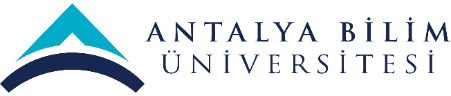 MİSYON-VİZYON-POLİTİKA
Modül 3: Proje Geliştirme/Yönetim Hizmetleri (Üniversite Sanayi İşbirliği Faaliyetleri): Bu modülün ana ekseni, üniversitelerin sahip oldukları akademik bilgi birikiminin özel sektör Ar-Ge projelerinde kullanılmasıdır. Bu modül çerçevesinde TTO tarafından yürütülecek faaliyetler; çeşitli iletişim araçlarının kullanılarak firmaların ihtiyaçlarının belirlenmesi ve projelendirilmesi, belirlenen projelere destek verecek araştırmacıların bulunması, işbirliğine yönelik kontratların oluşturulması, projelerin yürütülmesi esnasında verilecek koordinasyon hizmetleri olarak örneklendirilebilir. Bu modül kapsamında oluşacak çıktılar da teknoloji transferi için önemli girdiler oluşturmaktadır.
Modül 4: Fikri Sınai Hakların Yönetimi ve Lisanslama Hizmetleri: Üniversitelerde fikri mülkiyet kapsamında değerlendirilebilecek proje ve çalışmaların belirlenmesi, fikri mülkiyet yönetimi çerçevesinde gizlilik, know-how, tescil vb. kararların alınması, tescil işlemleri (faydalı model, patent vb.), fikri mülkiyetin pazarlanması, lisanslanması ve kullanıcıya/müşteriye kullanım bilgisinin aktarılması ile ilgili işlemler bu modül kapsamında yürütülecektir.
Modül 5: Şirketleşme ve Girişimcilik Hizmetleri: Yeni ürün ve teknolojilerin ekonomiye kazandırılmasına yönelik olarak akademisyenler tarafından yürütülecek girişimcilik faaliyetlerinin desteklenmesi bu modülün içeriğini oluşturmaktadır. Modül çerçevesinde TTO’lar, Ar-Ge fikri olan akademisyenleri, söz konusu fikirlerinin projelendirilmesi, pazarlama, hukuk ve idari işlemler gibi konularda danışmanlık, eğitim vb. hizmetler verilmesi şeklinde destekleyecektir
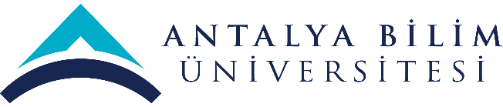 SWOT (GZFT) ANALİZİ
PAYDAŞ BEKLENTİLERİ
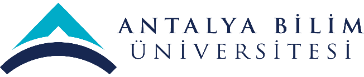 PAYDAŞ BEKLENTİLERİ
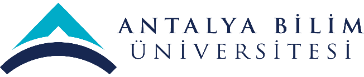 MEVCUT KAYNAKLAR ve  İHTİYAÇLAR
(İŞ GÜCÜ-İNSAN KAYNAĞI)
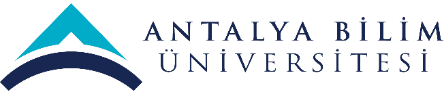 SKORU YÜKSEK OLAN ve AKSİYON GEREKTİREN RİSKLER
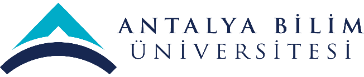 SKORU YÜKSEK OLAN ve AKSİYON GEREKTİREN RİSKLER
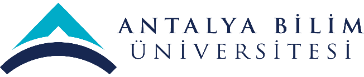 SKORU YÜKSEK OLAN ve AKSİYON GEREKTİREN RİSKLER
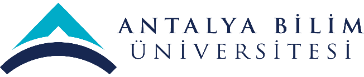 SKORU YÜKSEK OLAN ve AKSİYON GEREKTİREN RİSKLER
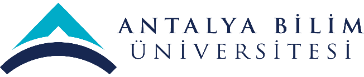 SKORU YÜKSEK OLAN ve AKSİYON GEREKTİREN RİSKLER
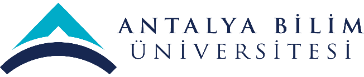 PAYDAŞ GERİBİLDİRİMLERİ
(ANKET ANALİZLERİ)
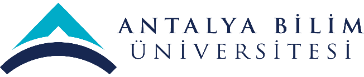 PAYDAŞ GERİBİLDİRİMLERİ
(ANKET ANALİZLERİ)
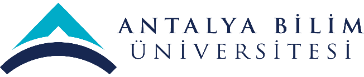 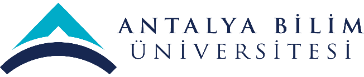 DÜZELTİCİ-ÖNLEYİCİ FAALİYETLER
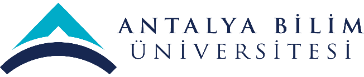 İÇ DENETİM SONUCUNA DAYALI ÖZ DEĞERLENDİRME ve GÖRÜŞLERİNİZ
ABUTTO 2021 yılı İç Denetim Puanı 91/100’dir.
ABUTTO bünyesinde kalite süreci içselleştirilmiştir.
Kalite sürecinin otomasyonu süreçlerin izlenmesini ve dokümantasyonunu kolaylaştırmıştır.
Kalite süreci SPİK tablolarının aynı zamanda YÖKAK kriterlerini içermesi daha bütüncül bir kalite sürecini ortaya koymuştur.
Risk analizi tablolarının güncellenmesi risklerin takibini ve kontrol faaliyetlerinin uygulanmasını kolaylaştırmıştır.
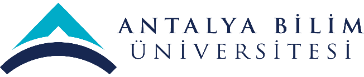 TEŞEKKÜR EDERİZ…